Bouwstenen voor de G-CloudDatacenters in de Belgische overheid
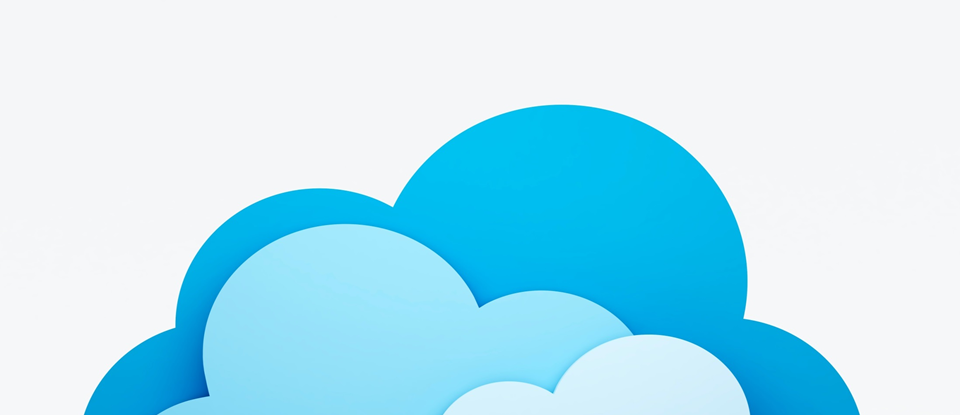 Frank Robben
www.frankrobben.be
Agenda
Context: besparen door synergie en transformatie
Wat is G-Cloud ?
Waarom G-Cloud ?
Succesfactoren G-Cloud
G-Cloud governance
In dat kader: datacenter-consolidatie
2
Context: overheid moet  besparen
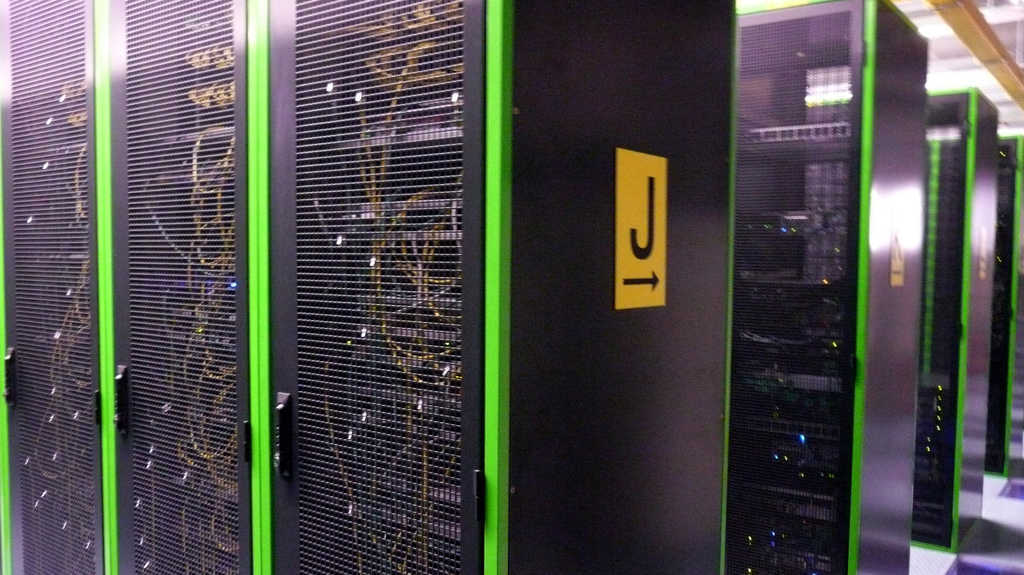 Kost   â
Efficiëntie á
Kwaliteit á
3
Hoe? Synergie / transformatie
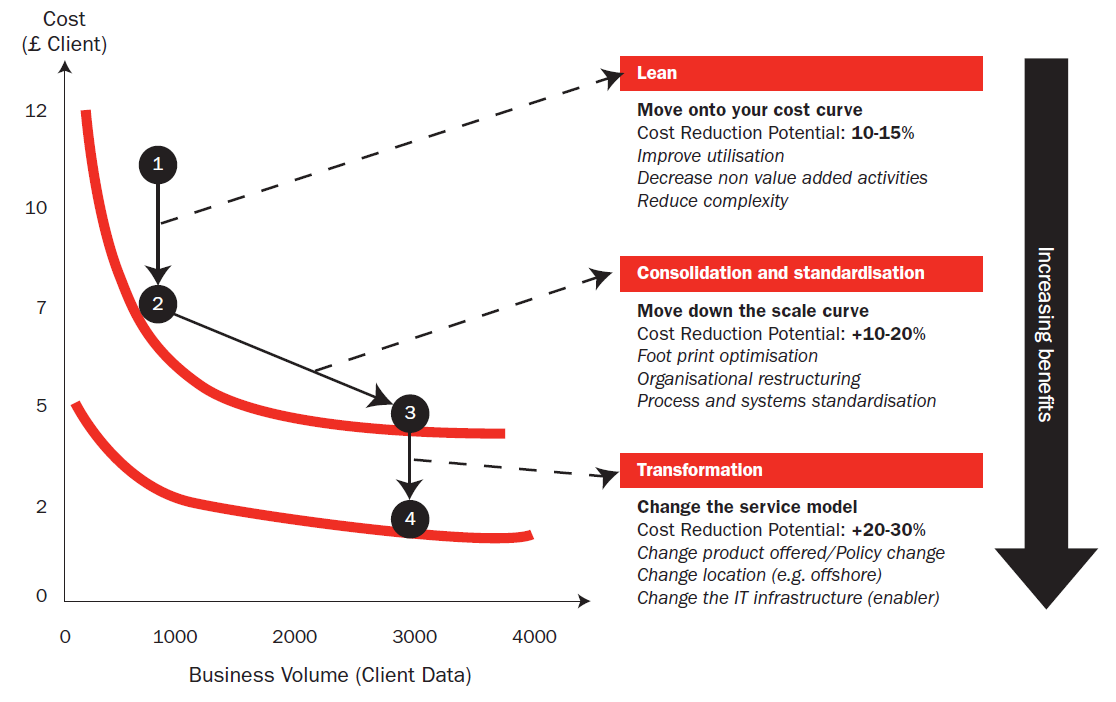 Bron: Booz Allen Hamilton
4
Wat is G-Cloud?
Programma met synergieprojecten
Bevat zowel synergie voor bestaande diensten als nieuwe diensten
Voor de overheid
Beheerd door de overheid
In samenwerking met privé-bedrijven
5
Wat is G-cloud ?
Gezamenlijk overheids ICT-platform
huidige focus: federale overheid (FODs, PODs, OISZ, IONs)
bij interesse uitbreidbaar naar andere overheden
Hybride government community cloud
beroep op publieke cloud waar mogelijk
private community cloud vanuit datacenters in beheer van de overheid
operationele uitvoering met ruim beroep op privésector
6
Focus
Businesstoepassingen
Core business (aangiften, businessprocessen, …)
Standaardcomponenten en -toepassingen
Websites | Toegangsbeheer | Vertaaltool | …
Delen
Toepassingsplatform
Open source | IBM | Microsoft | Oracle | SAS | …
Delen
Zachte infrastructuur
Virtualisatie  |   Security   | 	Mail	|   VoIP	     | …
Delen
Harde infrastructuur
Computing	 |	 Network 	|	 Storage
Delen
7
Wat is G-cloud ?
As a Service – IT als dienstverlening
eigen apparatuur en software vervangen door een dienstverlener
Software as a Service
Platform as a Service
Infrastructure as a Service
gedeelde, gevirtualiseerde fysieke infrastructuur
8
As a service: kernprincipes
Zelfbediening: de dienstverlening is volledig geïndustrialiseerd en geautomatiseerd
Beschikbaarheid: de dienstverlening kan onmiddellijk starten
Schaalbaar en elastisch: de gebruikte capaciteit kan flexibel toenemen en afnemen per klant
Gedeeld: meerdere gebruikers voor schaaleffecten
Consumptiegebaseerde aanrekening: op basis van reëel gebruik (maar met cost sharing van gehele platform)
Laagdrempelige instap: onderliggende complexiteit wordt transparant gemaakt voor de gebruiker
Heterogeniteit en flexibiliteit ingebakken
Incrementele, exploratieve, iteratieve aanpak
9
Cloud computing in de overheid?
10
Cloud computing in de overheid?
Voor welke toepassingen?
Op welke manier?
Technische garanties?
Exit-scenario’s?
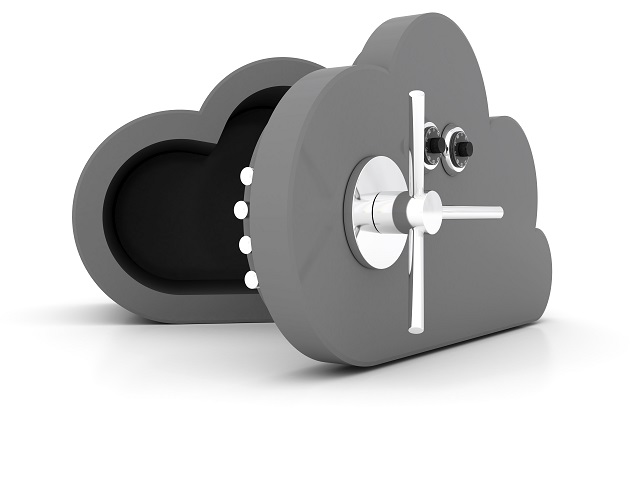 11
Cloud security evaluatiemodel
12
Cloud security evaluatiemodel
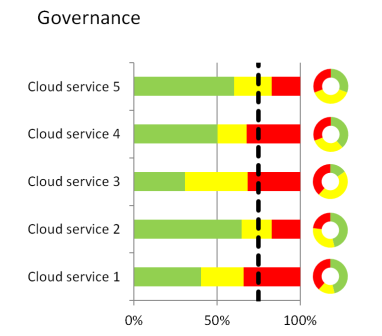 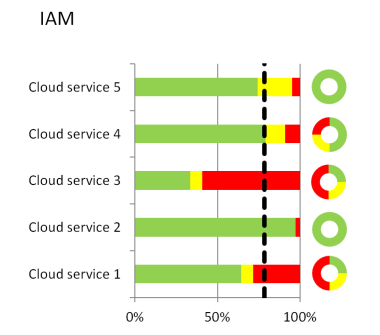 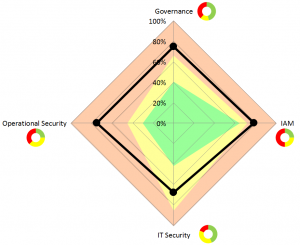 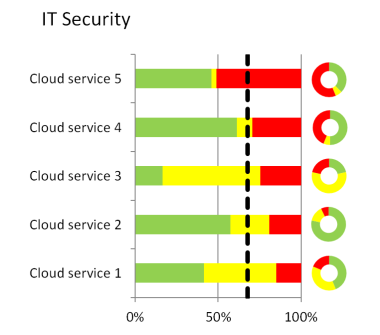 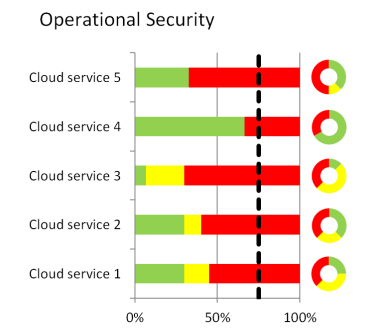 13
Beschikbaar op
www.SmalsResearch.be
Rubriek Tools
Waarom G-Cloud?
Schaalvoordeel creëren: kostenefficiënt en hogere kwaliteit/beschikbaarheid
Respect voor privacy en bescherming van gegevens
Meer focus op business & flexibiliteit om dit te realiseren
Groter gewicht naar leveranciers toe
Mutualisatie van kennis en resources
Technologische vernieuwing sneller beschikbaar voor iedereen
14
Succesfactoren G-Cloud?
Kostenefficiënt
Gepaste beveiliging (risico ↘) 
Optimale samenwerking en vertrouwen tussen instellingen
Differentiatie van aanbod: geen “one size fits all” maar ook geen “maatwerk” per klant
Capacity management
Gefaseerde aanpak, geen “big bang”
Degelijke dienstverlening: service  / SLA
15
G-Cloud organisatie
3 Colleges (FODs, OISZ, ION)
SIT (ICT-managers van FODs, OISZ, ION)
Service 
owners
16
G-Cloud projecten
Businesstoepassingen
Horizontale software (Solutions)
BabelFed
Translation
ITSM
Service desk
WCM
Websites
Toepassingsplatform
Database
Middleware
Communication
BI
Green
Open Source
Yellow
Microsoft
Blue
IBM
Red
Oracle
SAS
Architectuur
Zachte infrastructuur
Backup
UCC
Mail, VoiP, ...
IAP
Firewalls proxy, ...
Archiving
ShaD
Directory
Harde infrastructuur
Compute
Network
Datacenter consolidatie
Storage
LAN/WAN
17
Voorbereiding
Bezig
Beschikbaar
G-Cloud & private sector
G-Cloud ≠ ICT insourcing
Bestaande, lopende en voorziene overheidsopdrachten (Vertaaltool, Converged Infrastructure, Unified Communications, netwerkbeveiligingsapparatuur, opslagsystemen, back-up, ...)
Overleg met sector voor specifieke projecten zoals vendorspecifieke PaaS platformen
18
Datacenter-consolidatie
VAN
NAAR
ca. 40 datacenters 
≠ schaal
legacy, complexiteit
hoge kost connectiviteit per datacenter
≠  service levels
power & cooling limitaties
aparte supervisie
ca. 4 datacenters
grote schaal
gestandardiseerd
high-speed fiber interconnecties
24x7 services
future-proof power & cooling
gemeenschappelijke supervisie
19
Datacenter-consolidatie
Performante interconnecties (DWDM, Extranet, Belnet, commerciële operatoren…)
24x7 Bewaking & beheer
SLA (end-to-end):            >99,9% 
Future-proof
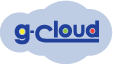 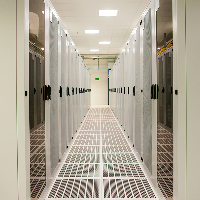 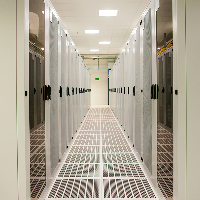 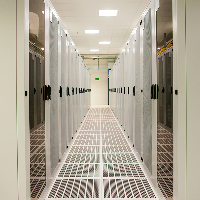 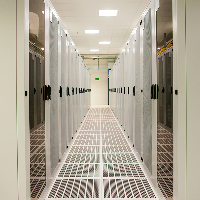 Glasvezel-verbindingen
Belnet
20
Ecologisch en economisch
Koeling met buitenlucht
Koeling met water (kanaal)
Sterk kostenbesparend
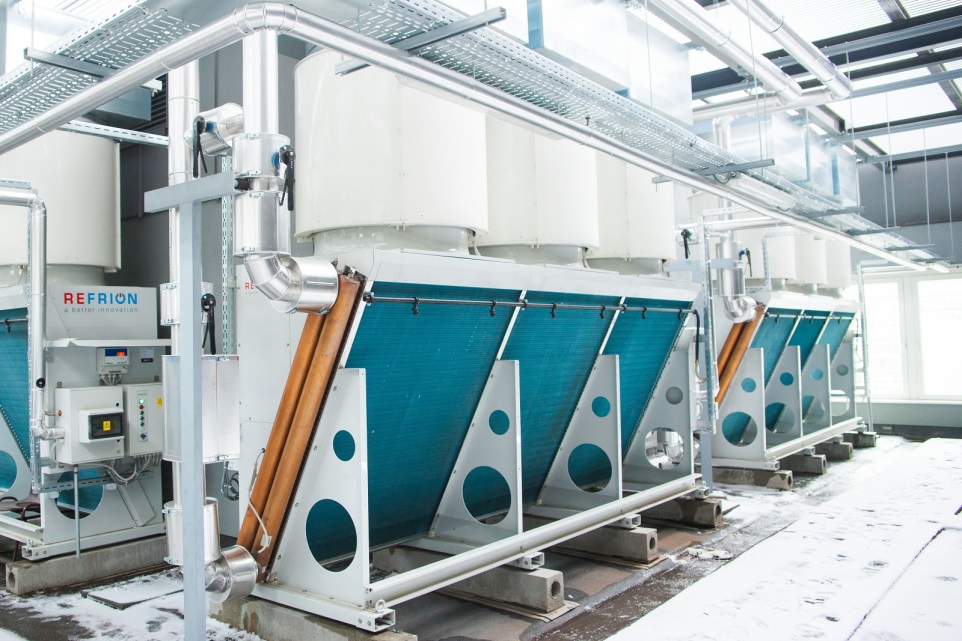 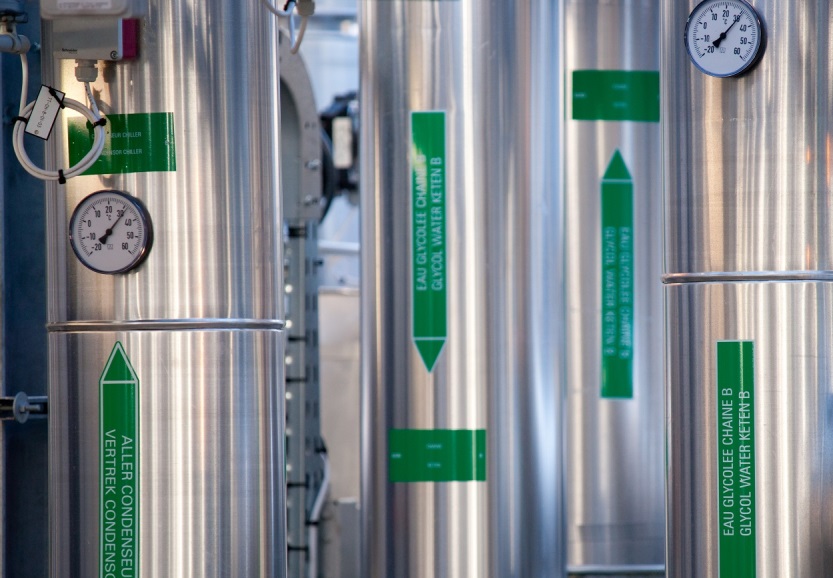 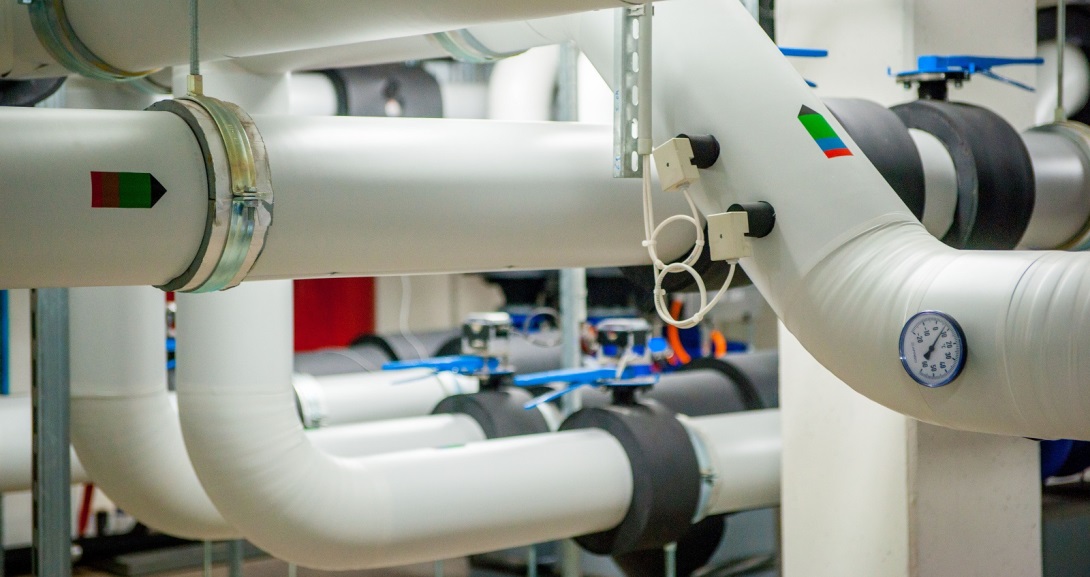 21
Omgevingsbeveiliging Tier 3+
Stroomtoevoer*
UPS (batterijen)*
Dieselgeneratoren*
Koeling*
Netwerktoegang*
Toegangscontrole
Bewaking 24x7
Branddetectie
Blusinstallaties
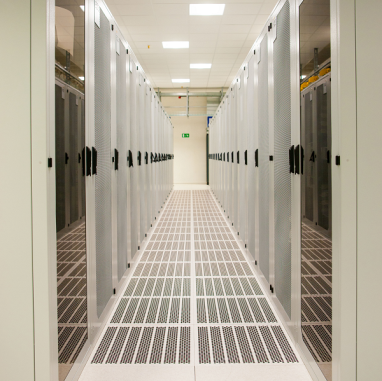 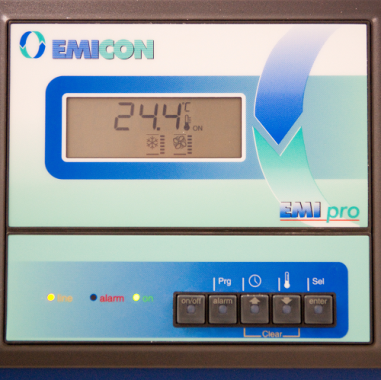 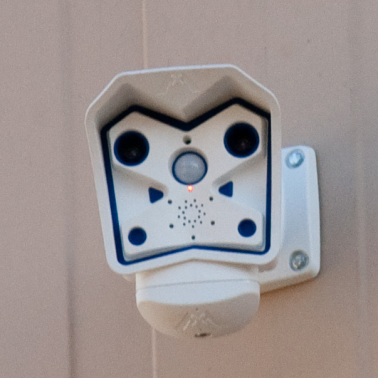 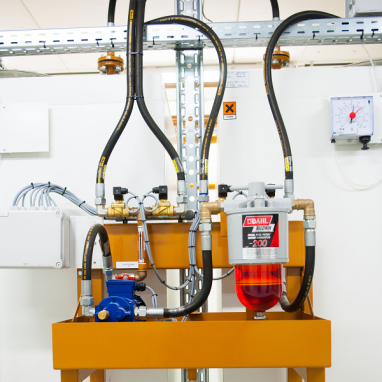 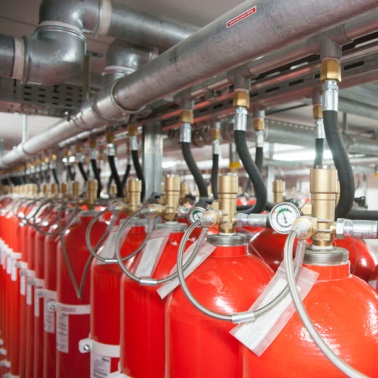 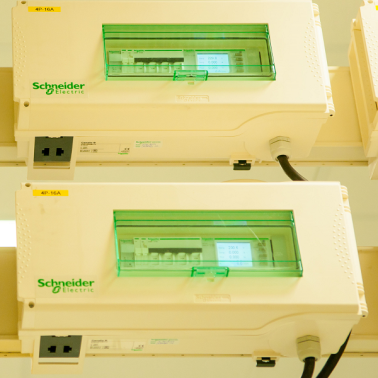 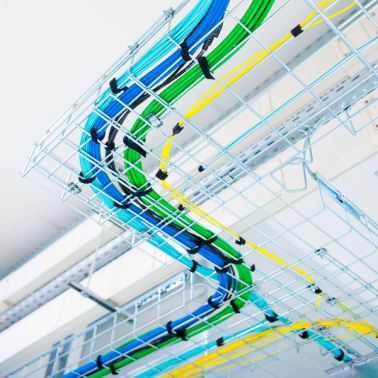 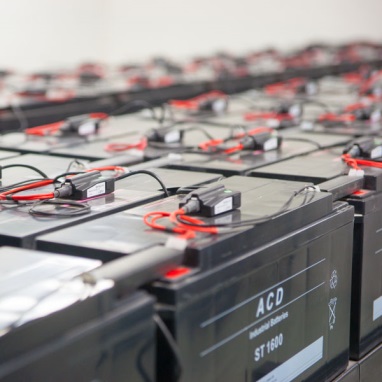 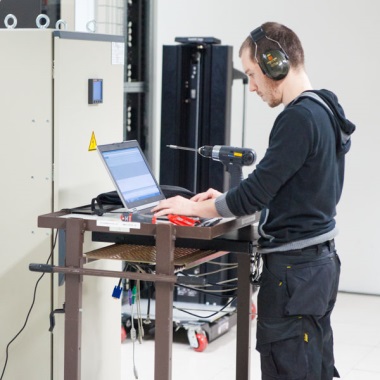 *Ontdubbeld (2N of 2N+1)
Op essentiële punten Tier-4 equivalent
22
Gecoördineerde supervisie
24x7 monitoring
Multi-datacenter
End-to-end
Hardware
Basiscomponenten
Applicaties
Bedrijfsprocessen
SLA-management
Permanent on-site + wachtdienst
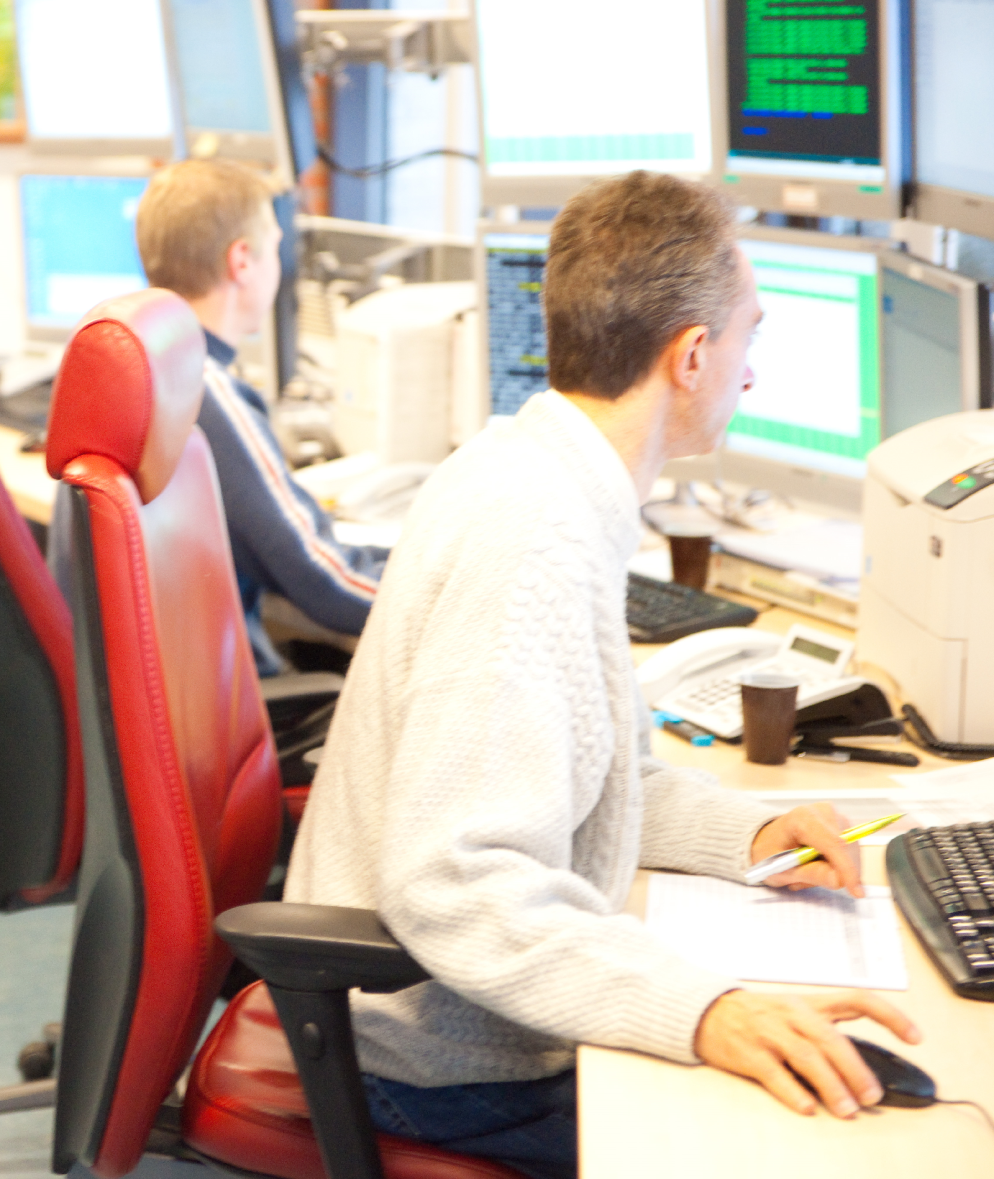 23
Wat G-Cloud gebruikers zeggen…
HZIV
« Levenscyclus infrastructuur is geen beperking meer voor software-development »
« Twee datacenters uit dienst genomen »

RIZIV
« Groeicapaciteit zonder investering vooraf »
« ICT kan focussen op core business »

FAMIFED
« Definitief weg uit vijfjaarlijkse upgrade-cyclus »
« Capaciteit niet langer overschalen voor pieksituaties »
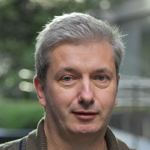 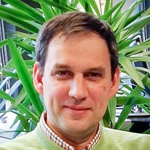 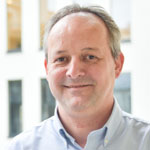 24
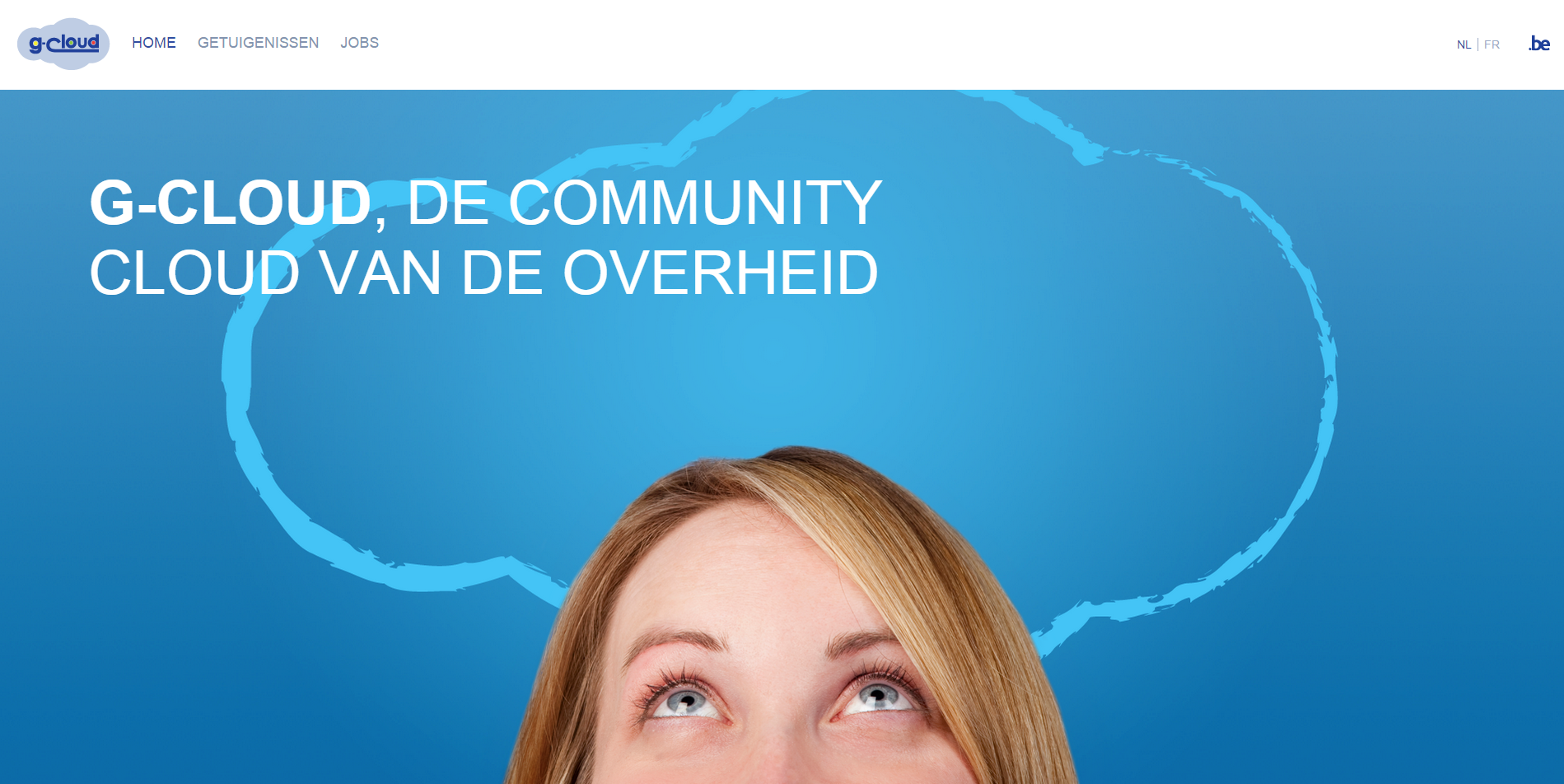 www.gcloud.belgium.be
25
bouwen we samen
frank.robben@ksz.fgov.be 

@FrRobben

www.frankrobben.be
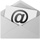 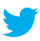